Elektronická  učebnice – II. stupeň                           Základní škola Děčín VI, Na Stráni 879/2  – příspěvková organizace                	                              Chemie
13.1 Vím, co jsou dvouprvkové sloučeniny .
Sloučeniny dvou různých prvků
NO2
CaO
CO
CO2
SiO2
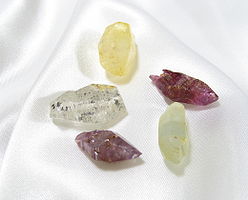 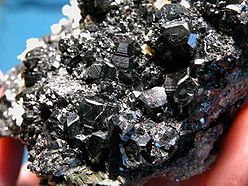 HCl
SO2
HCl
H2O2
MgO
H2O
H2S
CH4
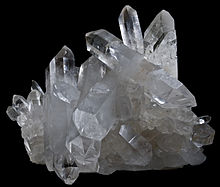 ZnS
NH3
Al2O3
PbS
Autor: Mgr. Petra Křivánková
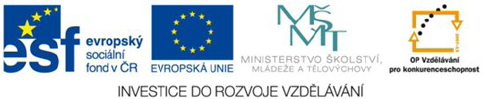 Elektronická  učebnice - II. stupeň                      Základní škola Děčín VI, Na Stráni 879/2  – příspěvková organizace                                                      Chemie
13.2 Co již víme?
Co jsou oxidy ….
Co jsou halogenidy ….
???
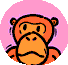 sloučeniny vodíku a halogenu
Co jsou sulfidy ….
sloučeniny kyslíku a jiného prvku
sloučeniny síry a jiného prvku
Co je voda ….
sloučenina vodíku a kyslíku
Elektronická  učebnice - II. stupeň                       Základní škola Děčín VI, Na Stráni 879/2  – příspěvková organizace                      	                             Chemie
13.3 Jaké si řekneme nové termíny a názvy?
Vzorec:
H2O2
Peroxid vodíku
Vlastnosti:
bezbarvé plyny, ostrý zápach, rozpustné ve vodě
Vlastnosti:
plyn rozpustný ve vodě, žíravina, ostrý zápach
Výroba:
H2 + Cl2 → 2 HCl
Vlastnosti:
žíravina
Použití:
bělení, dezinfekce
Halogenvodíky
Vzorec:
NH3
Použití:
palivo, chemická surovina
Amoniak
(čpavek)
Vzorec:
sloučeniny halogenu a vodíku
Vlastnosti:
plyn, složka zemního plynu
Výroba:
3H2 + N2 → 2 NH3
Methan
Sulfan
(sirovodík)
Vlastnosti:
silně páchnoucí plyn, vzniká při rozkladu odpadů
Vzorec:
CH4
Vzorec:
H2S
Elektronická  učebnice - II. stupeň                      Základní škola Děčín VI, Na Stráni 879/2  – příspěvková organizace                       	                             Chemie
13.4 Co si řekneme nového?
Vlastnosti:
NOx – znečišťují ovzduší, plyny
Vlastnosti:
v ovzduší, kyselé deště
Použití:
chlazení –suchý led, příprava šumivých nápojů, hašení
Vlastnosti:
CO2 - skleníkový plyn
CO – jedovatý, váže se na hemoglobin
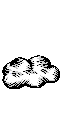 Oxidy dusíku
Oxidy síry
Vzorec:
CO, CO2
Vzorec:
SO2 , SO3
Oxidy uhlíku
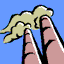 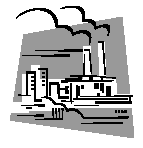 Vzorec:
N2O – skleníkový plyn 
NO – nežádoucí plyn, spalování motorů
NO2 – kyselé deště
Výroba:
2C + O2 → 2 CO    nedokonalé spalování
C + O2 →  CO2    dokonalé spalování
Elektronická  učebnice - II. stupeň                      Základní škola Děčín VI, Na Stráni 879/2  – příspěvková organizace                       	                             Chemie
13.5 Procvičení a příklady
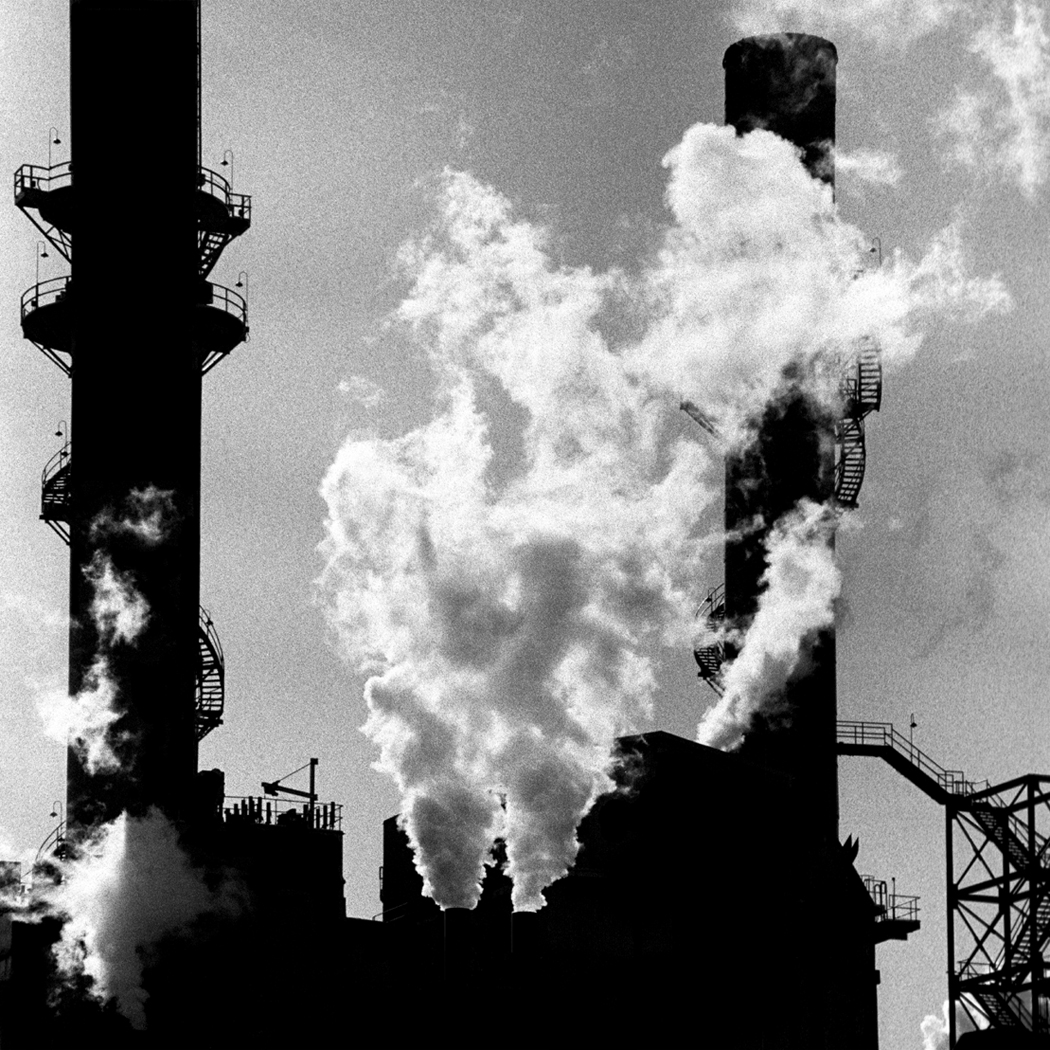 PŘÍKLADY NA PROCVIČENÍ
Doplň k vzorcům oxidační čísla a názvy:

MgO
CuCl2
NaBr
NH3
PtF6
Br2O7
OsCl8
HI
Doplň k názvům vzorce a oxidační čísla:

chlorovodík
oxid dusičný
jodid olovnatý
fluorovodík
jodid hlinitý
sulfan
amoniak
fluorid osmičelý
HCl
N2O5
PbI2
HF
BI3
H2S
NH3
OsF8
oxid hořečnatý
chlorid měďnatý
bromid sodný
amoniak
jodid platinový
oxid bromistý
chlorid osmičelý
jodovodík
Elektronická  učebnice - II. stupeň                      Základní škola Děčín VI, Na Stráni 879/2  – příspěvková organizace                                                      Chemie
13.6 Něco navíc pro šikovné
Kyseliny halogenvodíkové
Vlastnosti:
kapaliny, žíraviny, vznikají z halogenvodíků
Vlastnosti:
na výrobu skla
Vzorec:
SiO2
Vzorec:
HX
Vlastnosti:
železná ruda – hematit, výroba železa
Oxid křemičitý
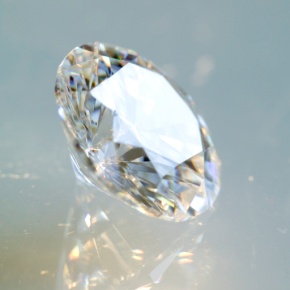 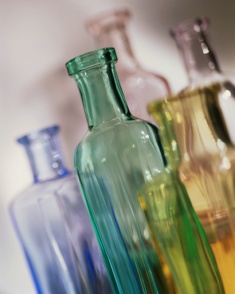 Oxid železitý
Oxid hlinitý
Vzorec:
Fe2O3
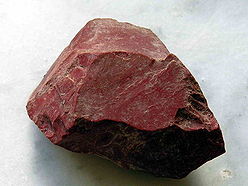 Vzorec:
Al2O3
Vlastnosti:
drahokamy – klenoty, šperky
Elektronická  učebnice - II. stupeň                      Základní škola Děčín VI, Na Stráni 879/2  – příspěvková organizace                                              Chemistry
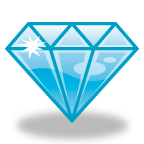 13.7 CLIL
Hydrogen sulfide
H2S
- gas with the characteristic foul odor of rotten eggs
NOx
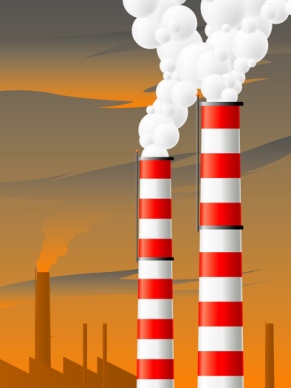 Carbon dioxide
CO2
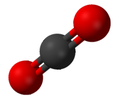 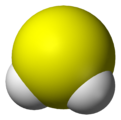 Uses:
- bubbles in a soft drink
Ammonia
NH3
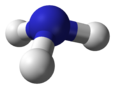 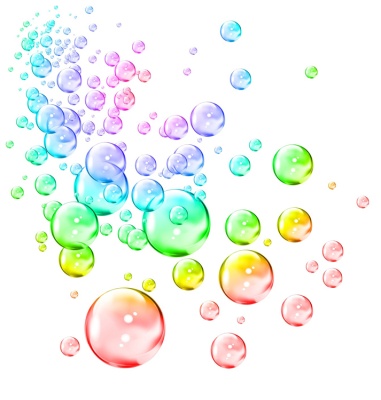 Uses:
fertilizer
cleaner
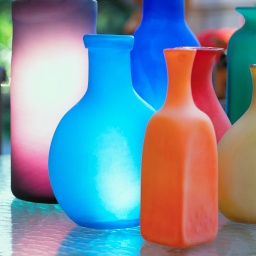 Elektronická  učebnice - II. stupeň                      Základní škola Děčín VI, Na Stráni 879/2  – příspěvková organizace                      	                             Chemie
13.8 Test znalostí
Správné odpovědi:
b
a
c
a
Test  na známku
Elektronická  učebnice - II. stupeň                      Základní škola Děčín VI, Na Stráni 879/2  – příspěvková organizace                      	                             Chemie
13.9 Použité zdroje, citace
http://upload.wikimedia.org/wikipedia/commons/thumb/0/05/Ammonia-3D-balls-A.png/115px-Ammonia-3D-balls-A.png
http://upload.wikimedia.org/wikipedia/commons/thumb/c/c1/Hydrogen-sulfide-3D-vdW.png/121px-Hydrogen-sulfide-3D-vdW.png
http://upload.wikimedia.org/wikipedia/commons/thumb/3/35/Carbon_dioxide_structure.png/121px-Carbon_dioxide_structure.png
www.wikipedia.org
Obrázky z databáze klipart
Elektronická  učebnice - II. stupeň                      Základní škola Děčín VI, Na Stráni 879/2  – příspěvková organizace                      	                             Chemie
13.10 Anotace